EL ARBOL DE LAS DECISIONES
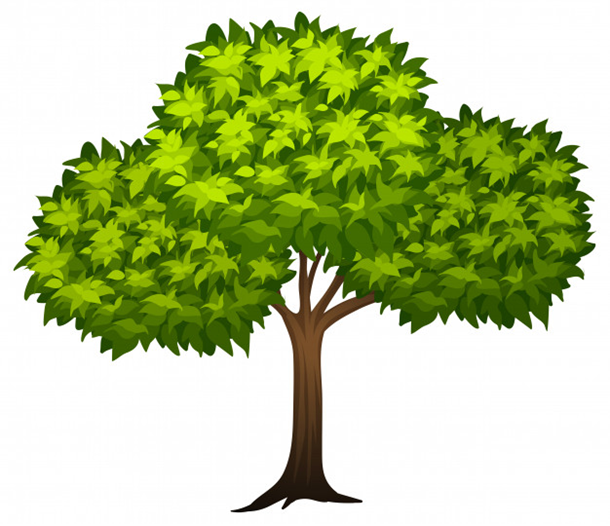